Vocabulary Unit 3
English 10
Sullenly
Resentfully; gloomily
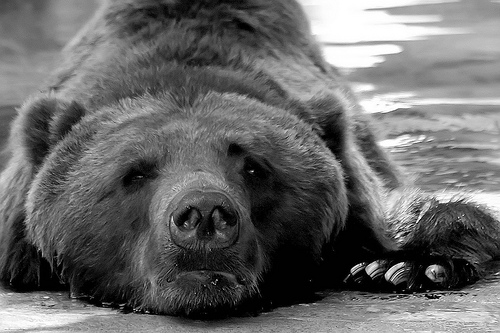 Imminent
Almost immediate; about to happen
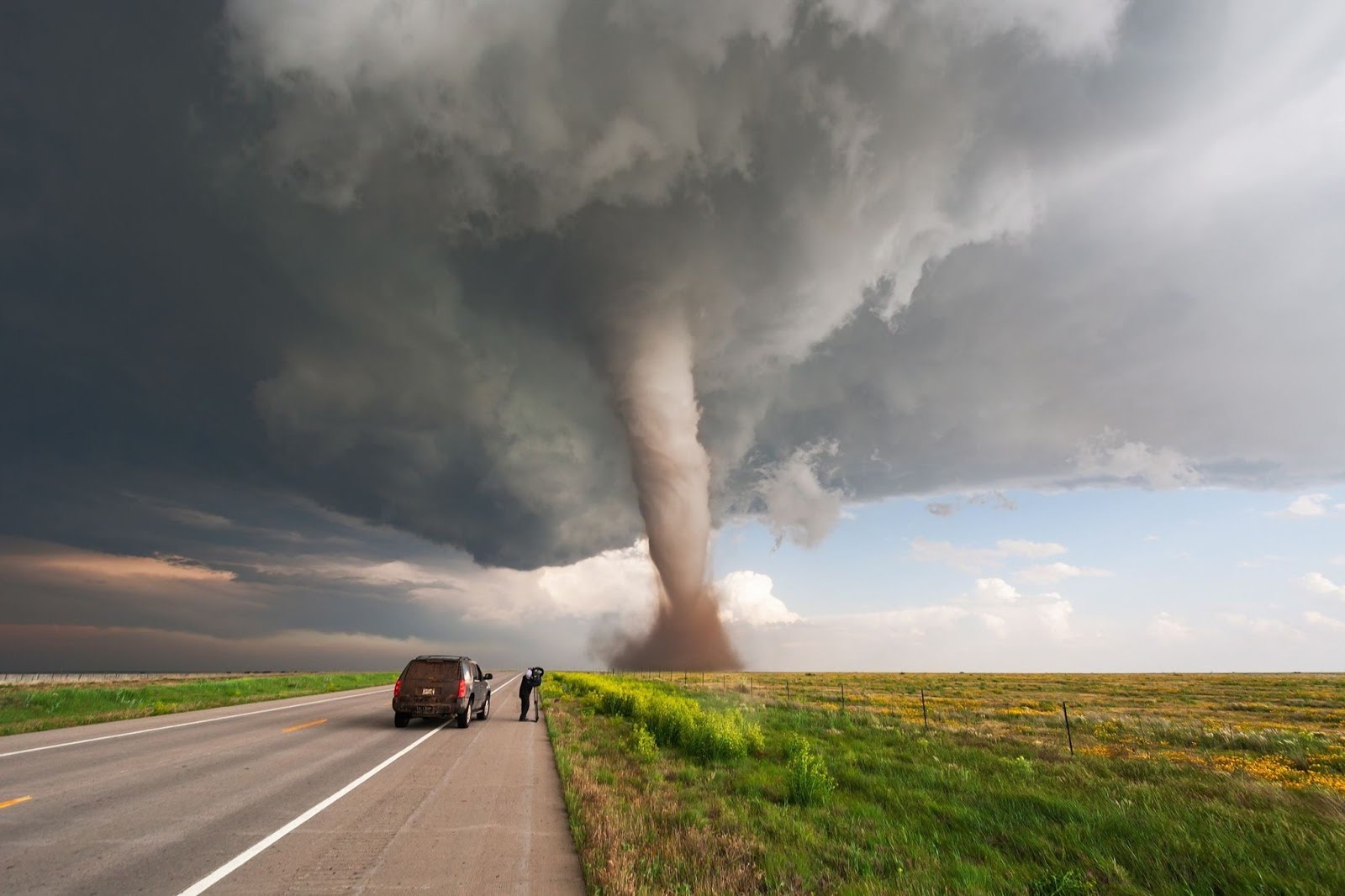 Iridescent
Rainbow-like; displaying a shifting range of colors
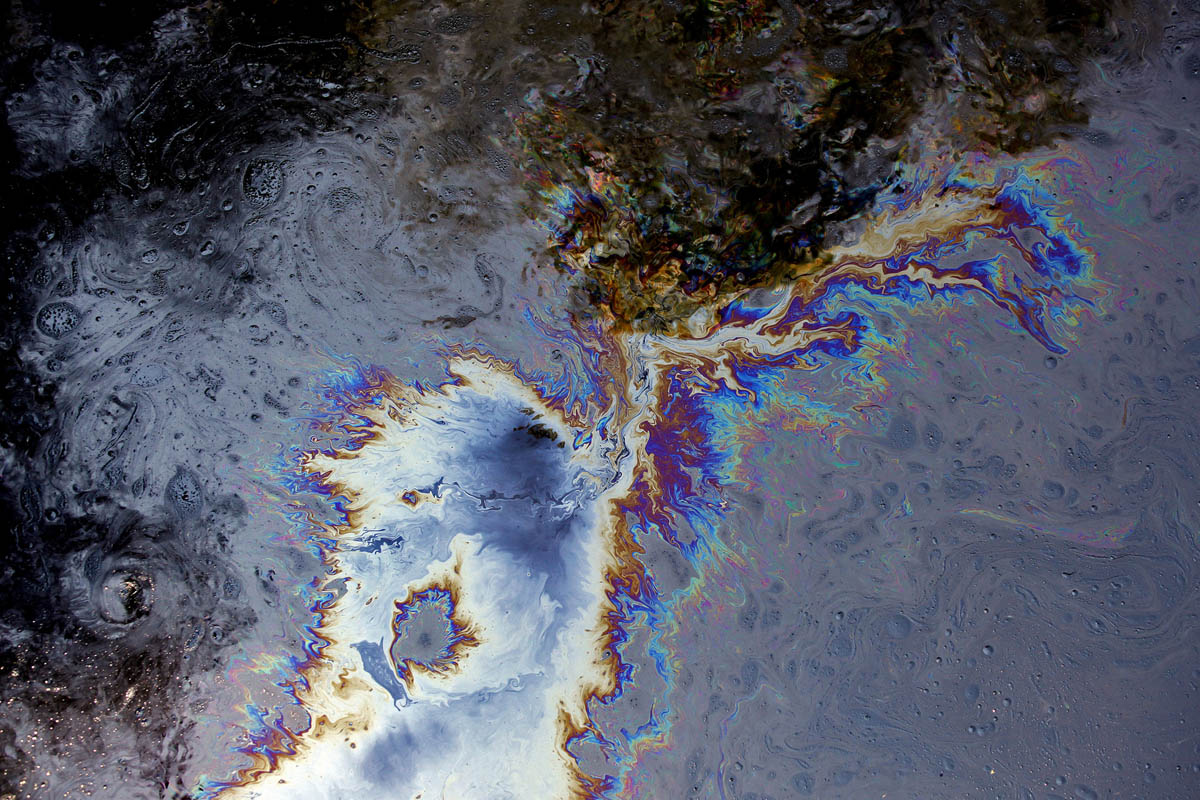 Serene
Peaceful; calm
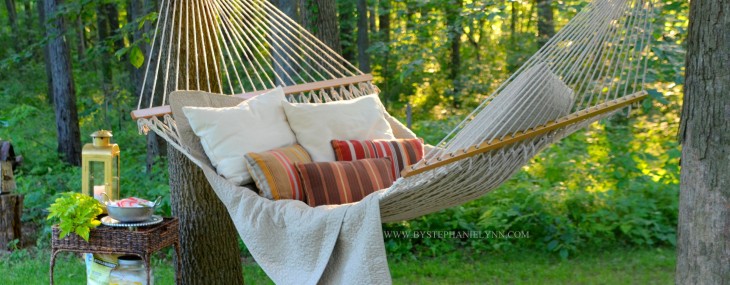 Infallibility
Inability to make a mistake
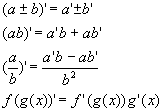 Blighted
To suffer from conditions that destroy & prevent growth
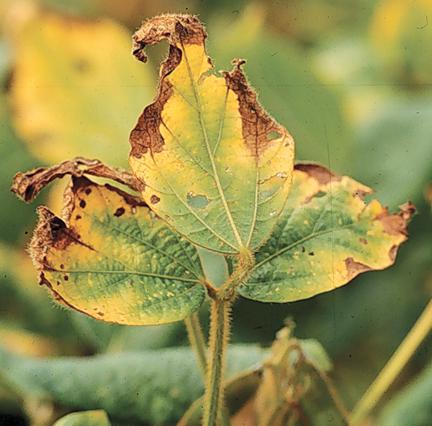 Doggedness
Stubbornness; persistence
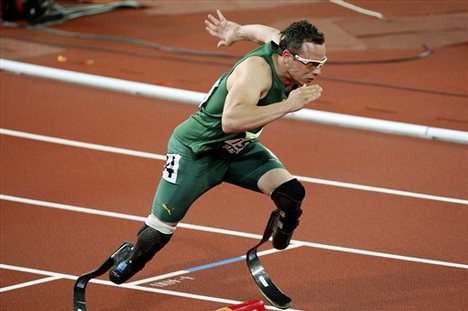 Reiterate
To repeat again and again
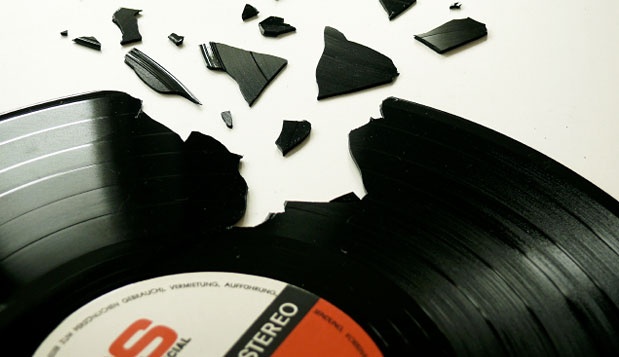 Precariously
Unsteadily; insecurely
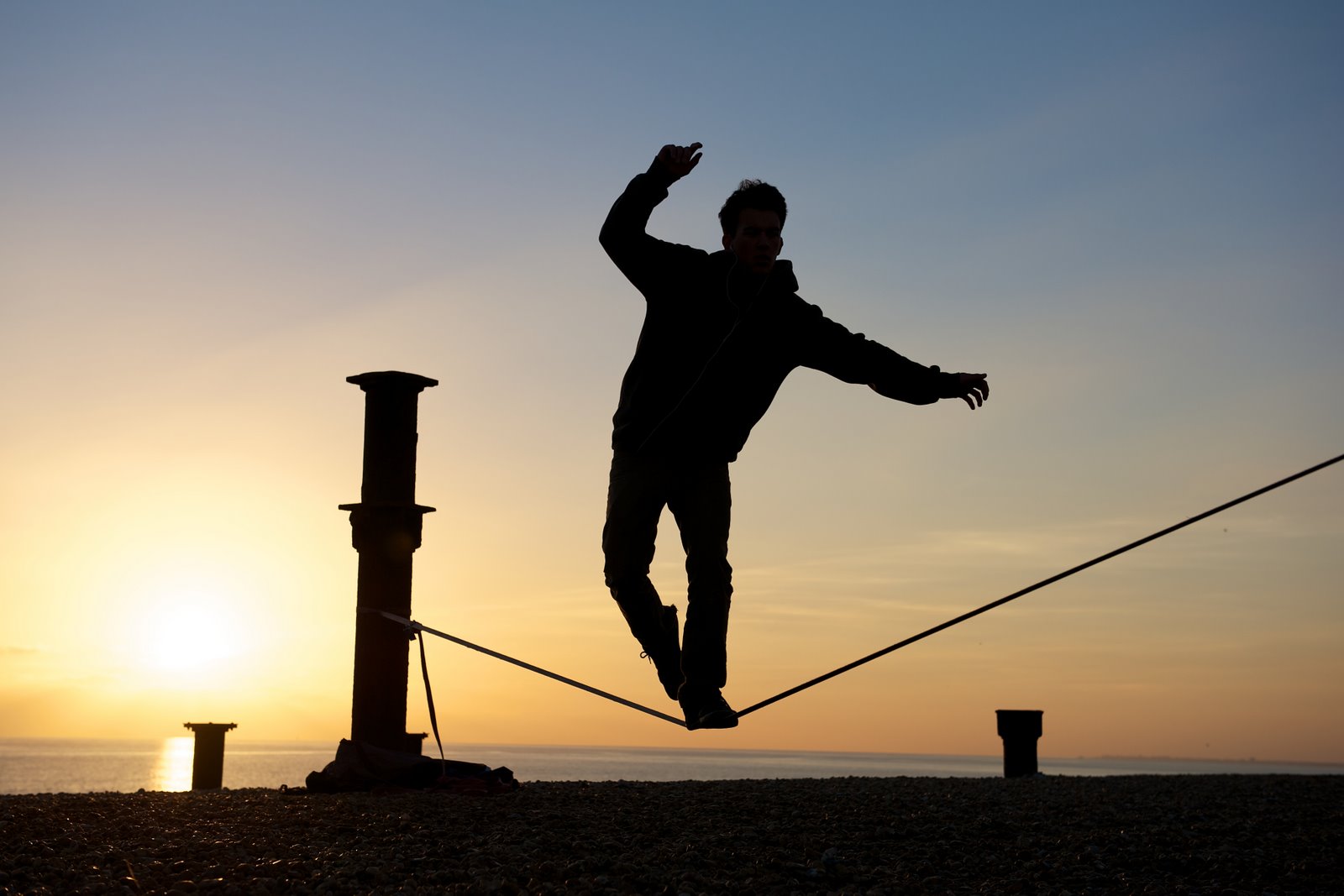 Mar
To damage or spoil
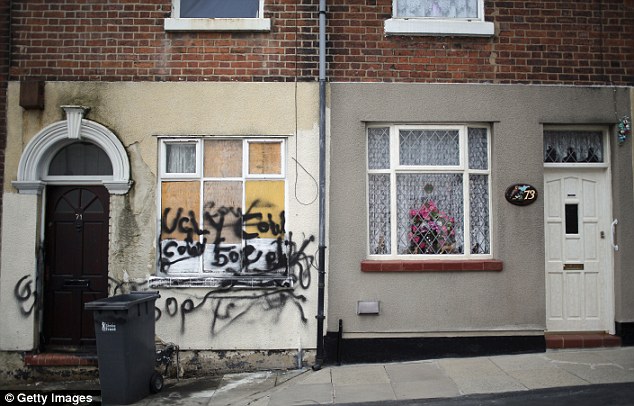